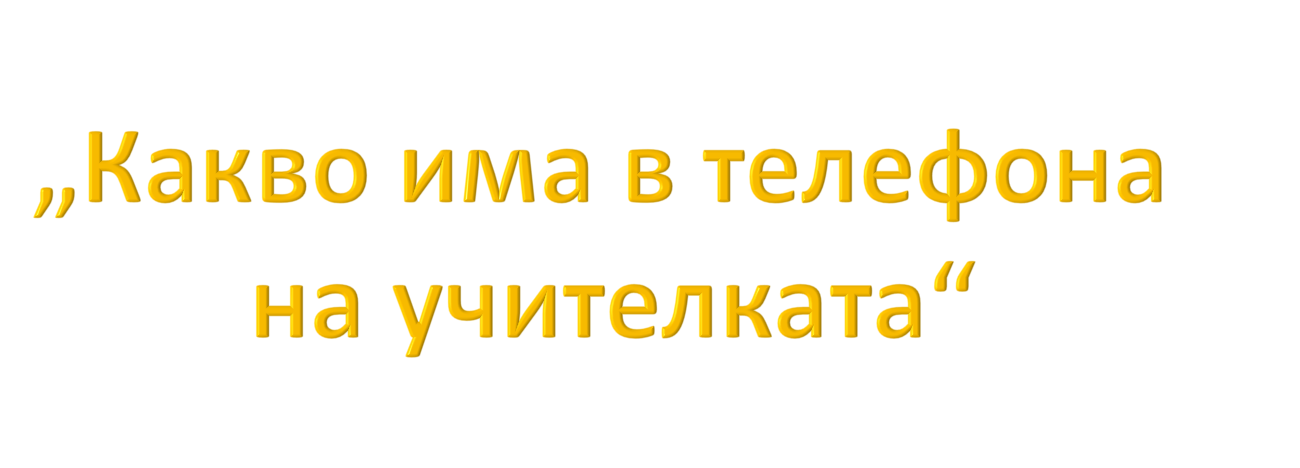 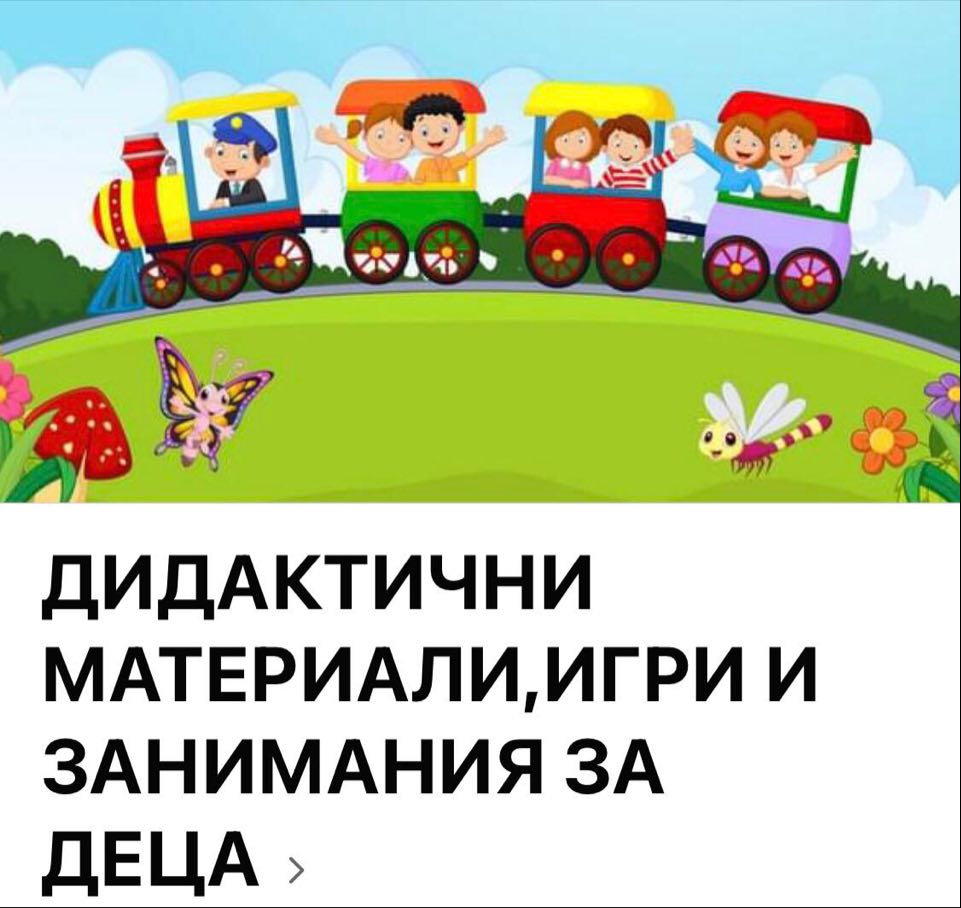 В телефона на учителката има фейсбук група.
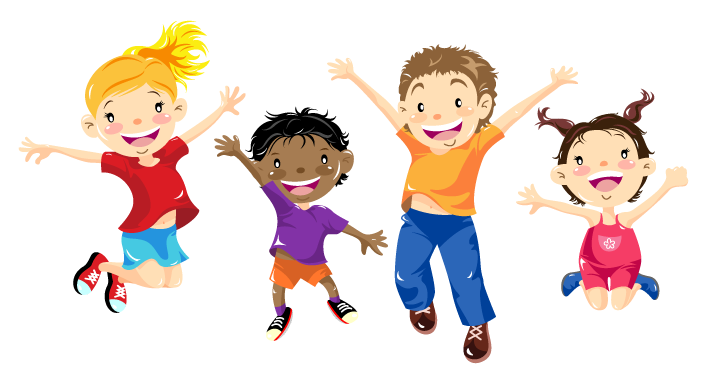 В телефона на учителката има деца.
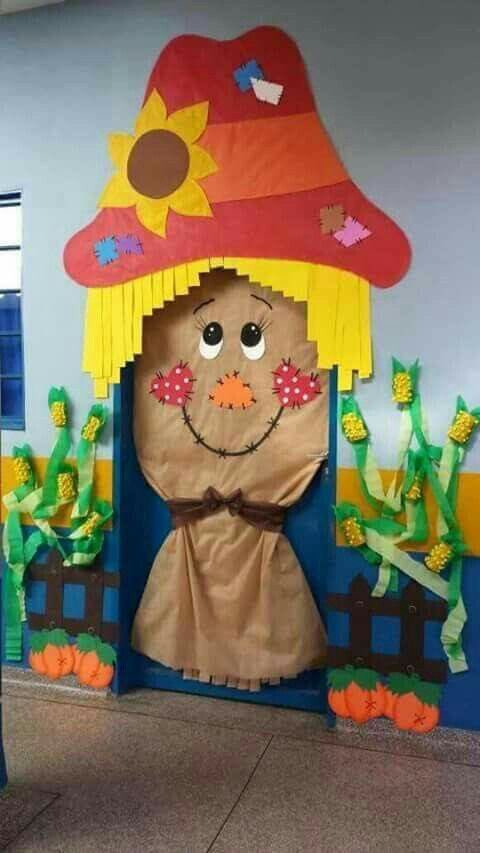 В телефона на учителката има есенна украса.
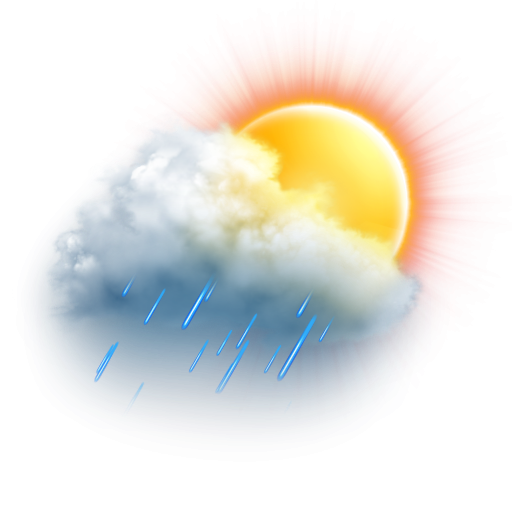 В телефона на учителката има времето за деня.
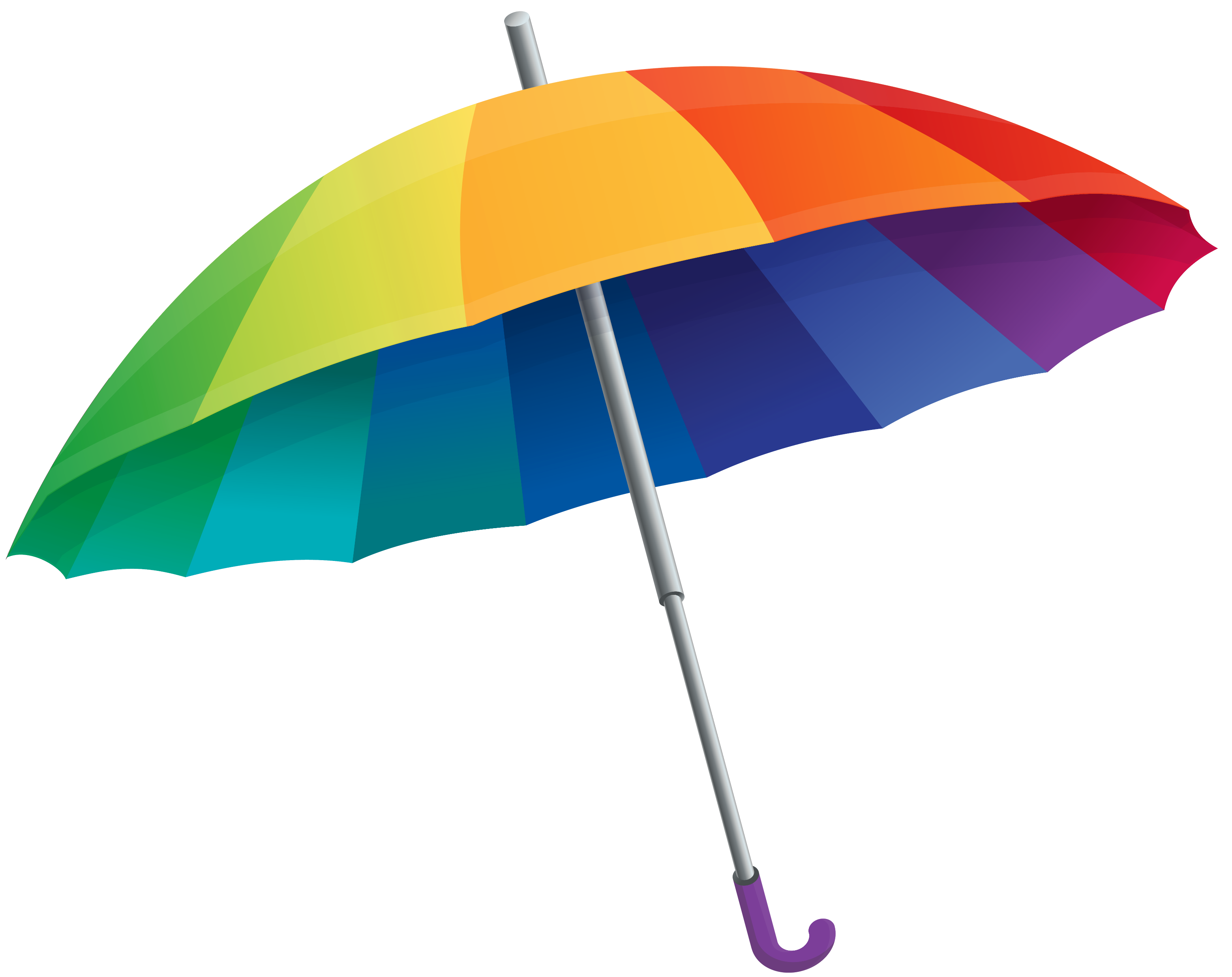 В телефона на учителката има чадър.
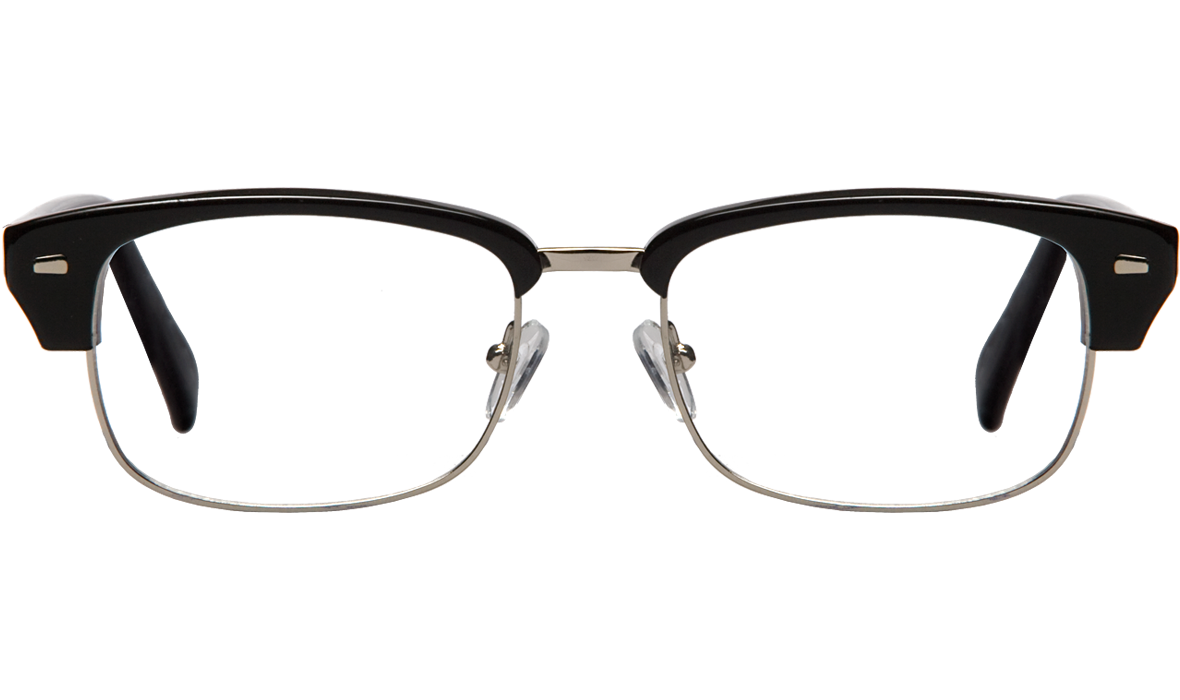 В телефона на учителката има очила.
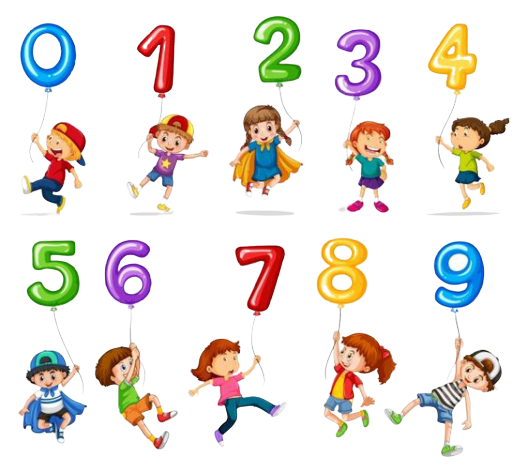 В телефона на учителката има деца с цифри.
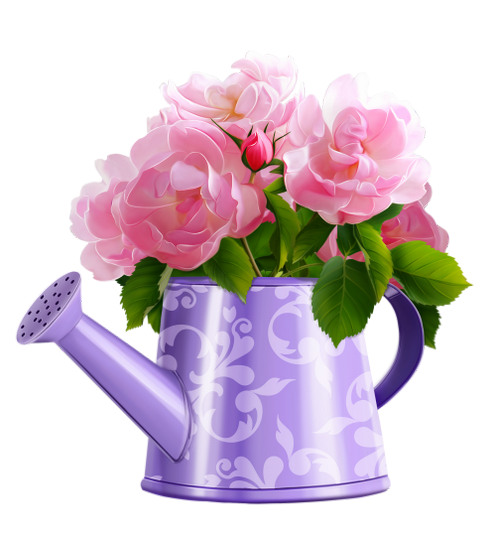 В телефона на учителката има лейка с цветя.
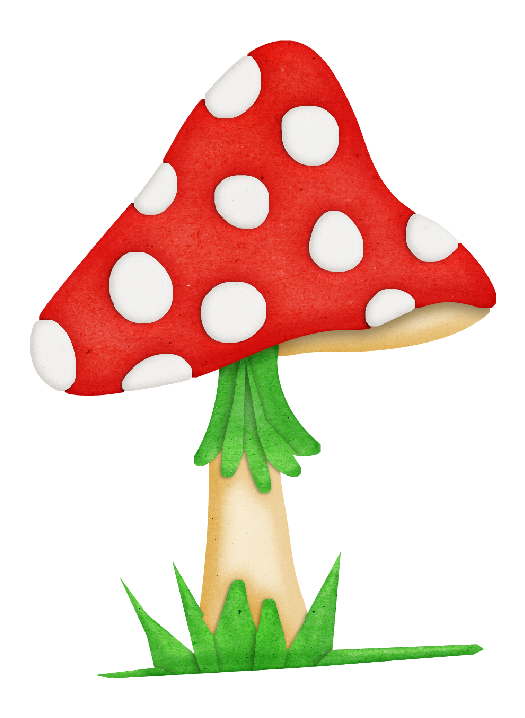 В телефона учителката има гъба.
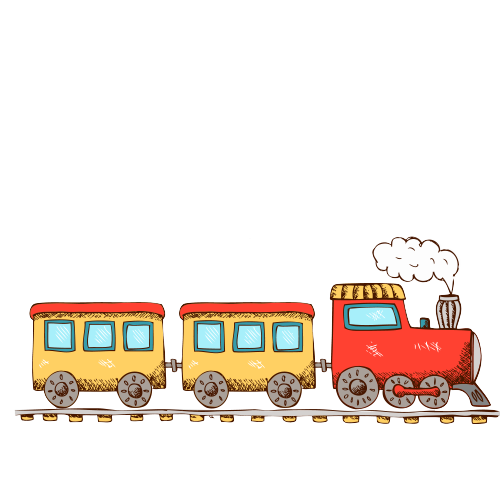 В телефона на учителката има влак.
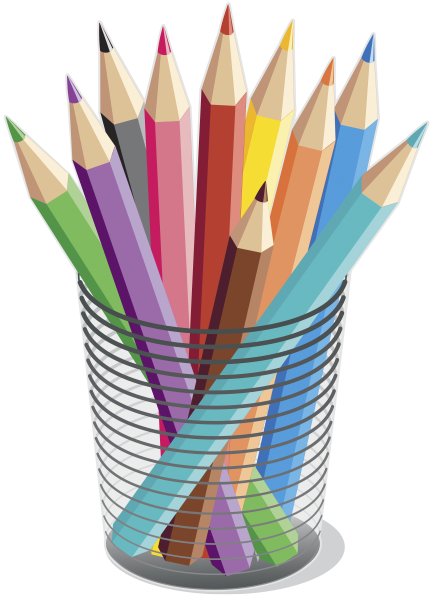 В телефона на учителката има цветни моливи.
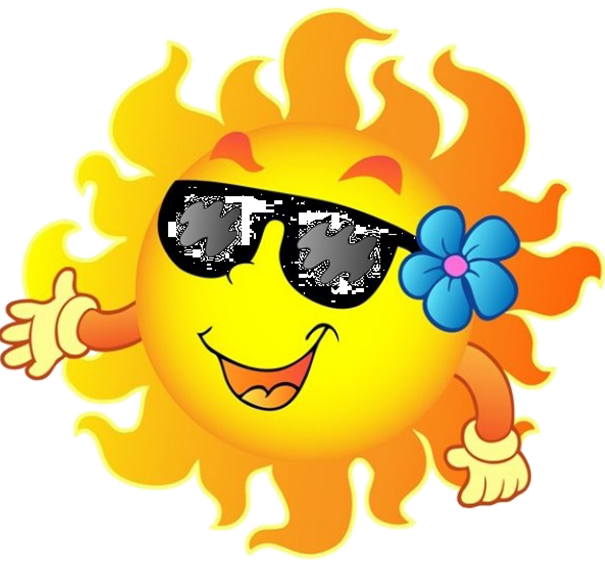 В телефона на учителката има слънце.
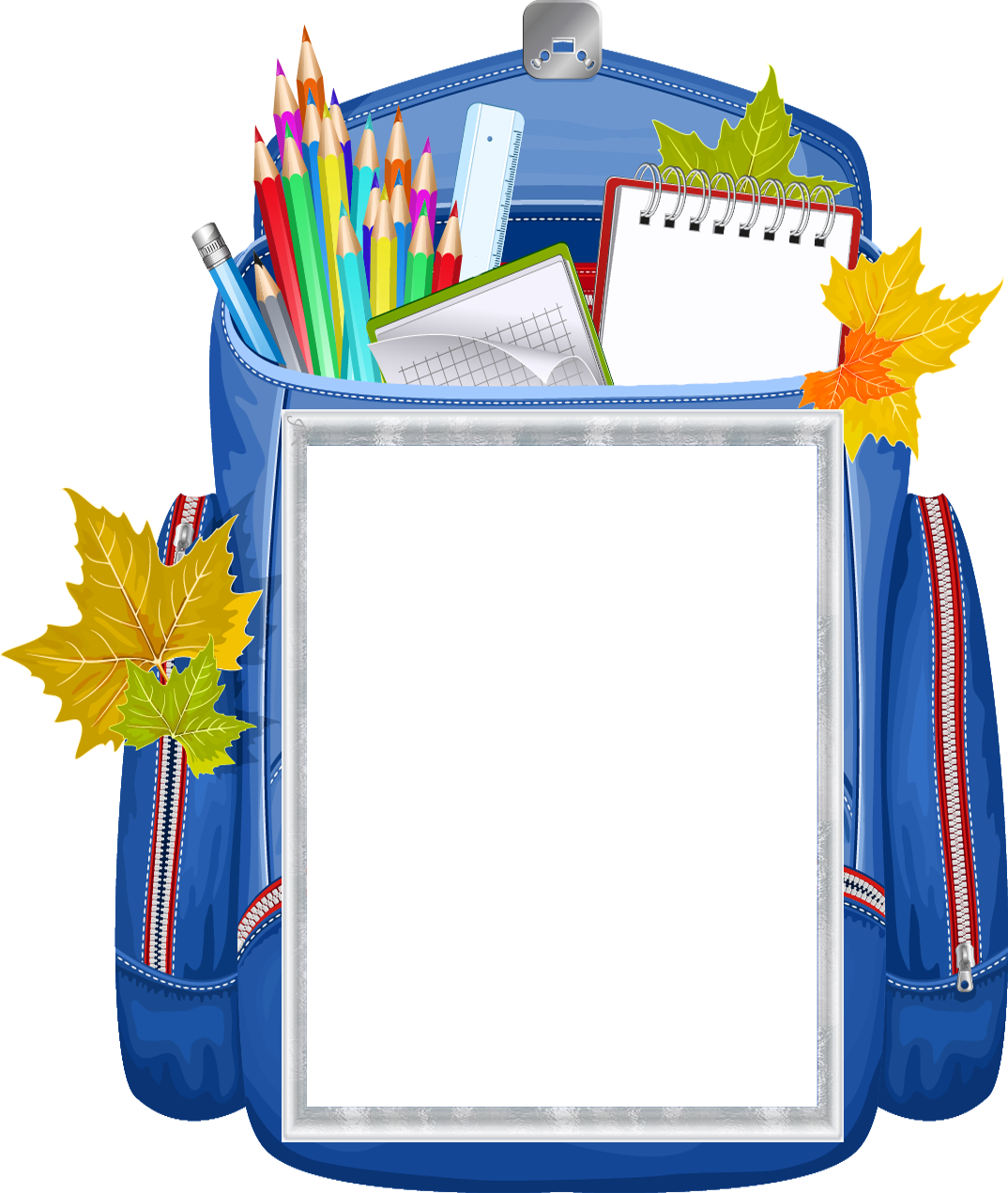 В телефона на учителката има раница.
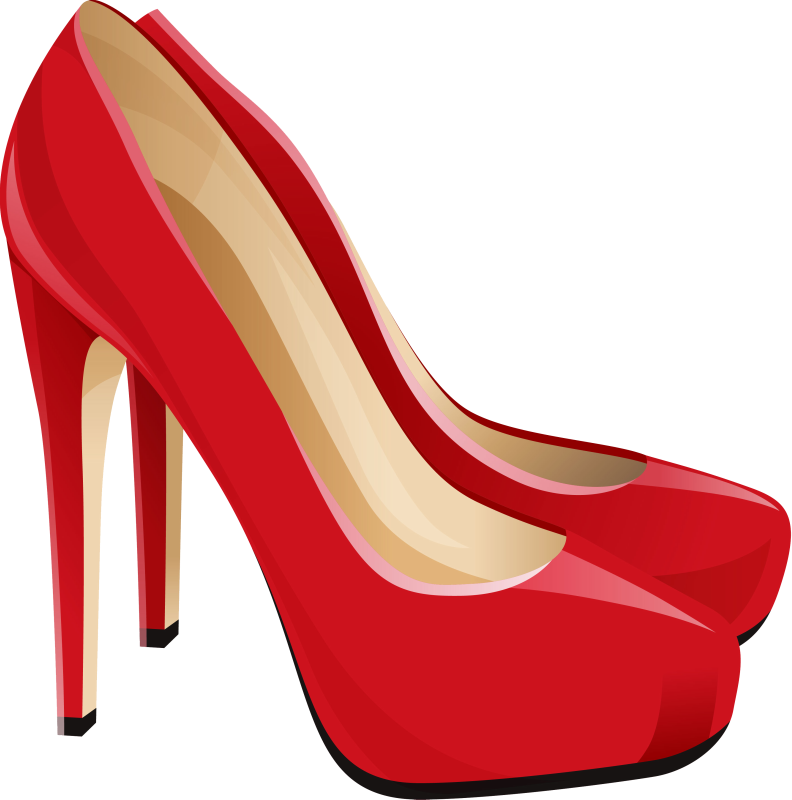 В телефона на учителката има обувки.
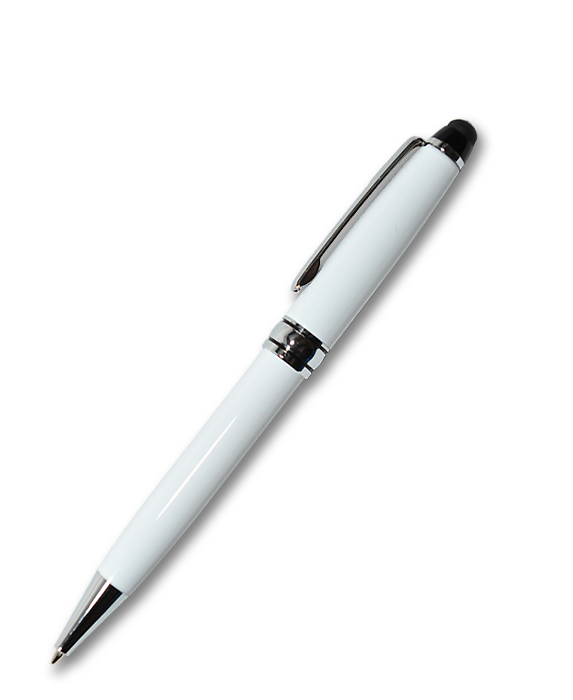 В телефона на учителката има химикал.
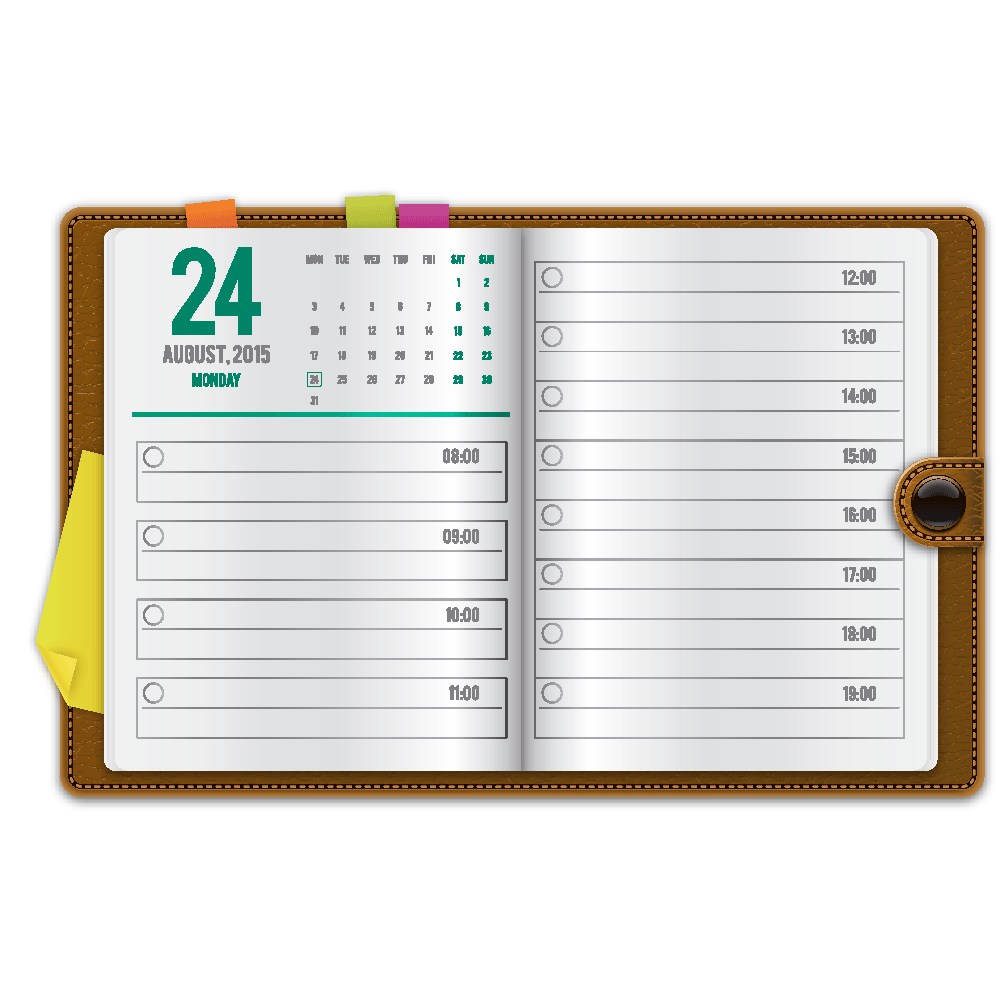 В телефона на учителката има бележник.
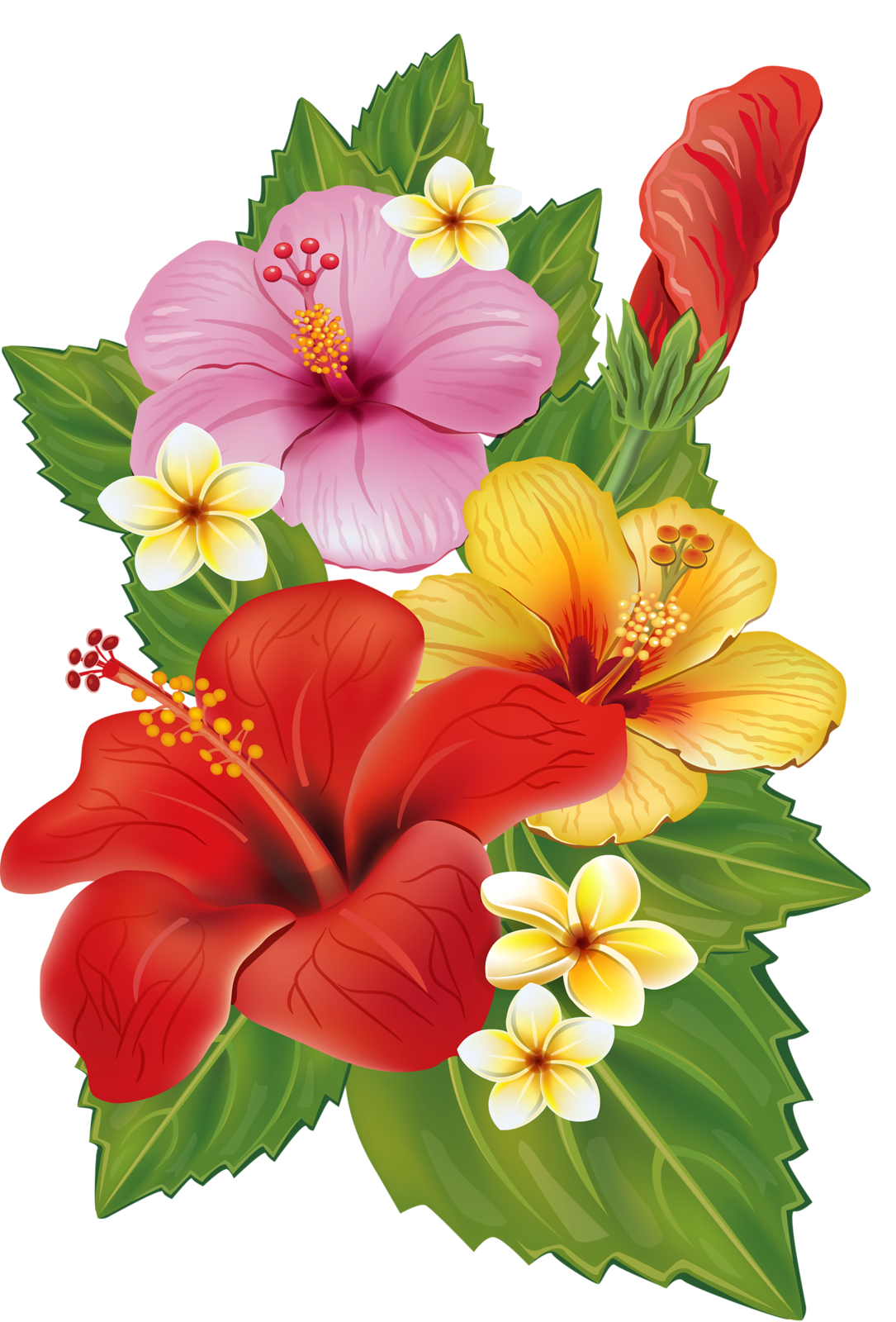 В телефона на учителката има цветя.
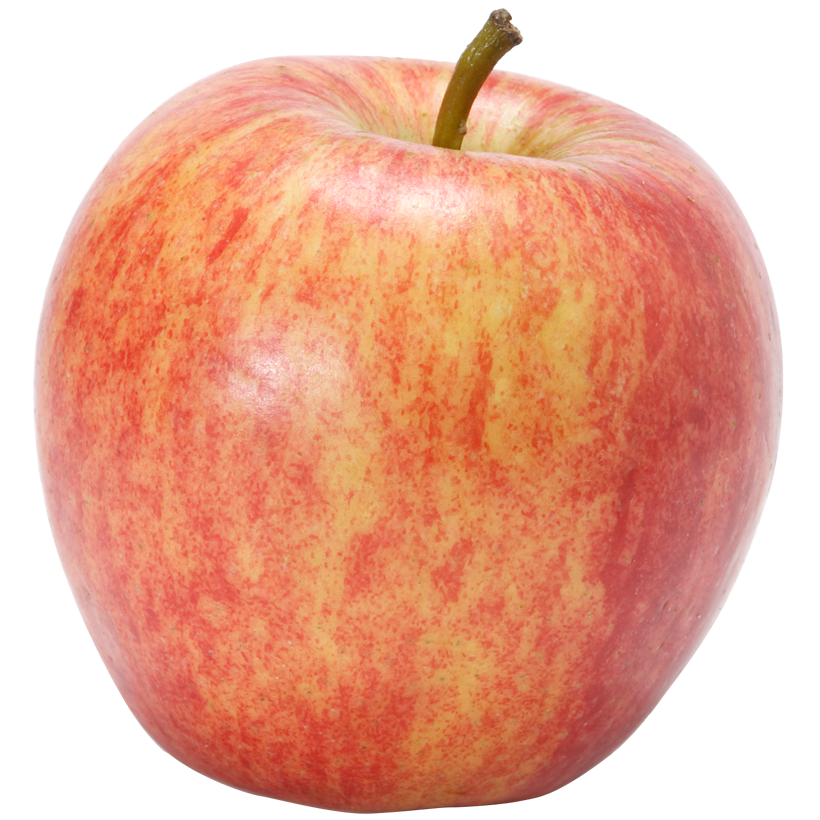 В телефона на учителката има ябълка.
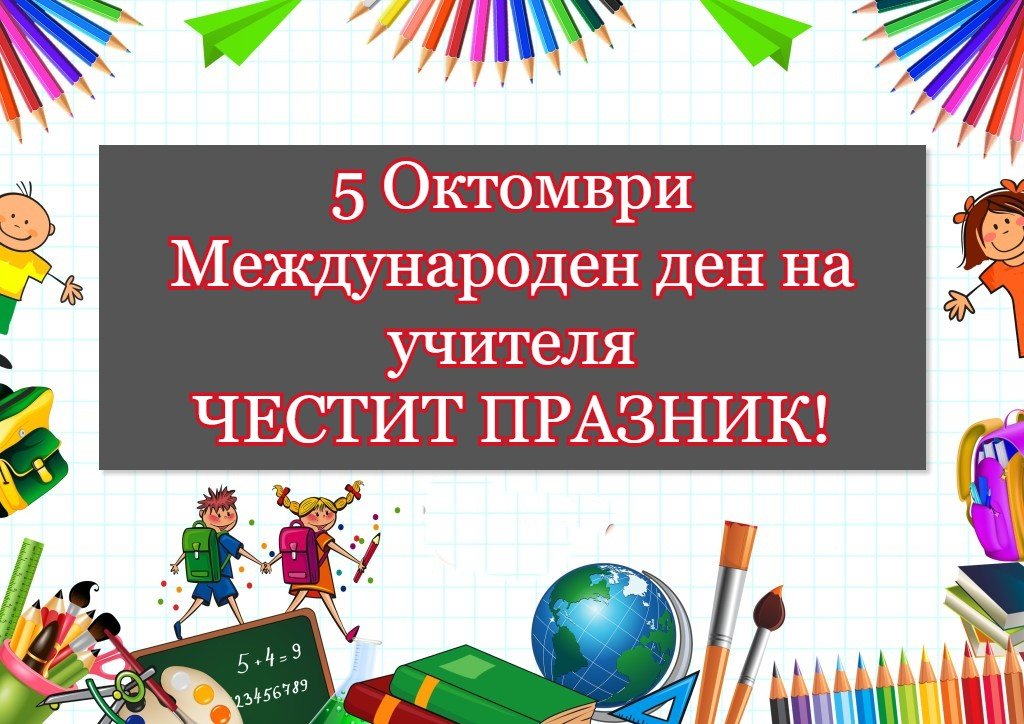 Изготвил:
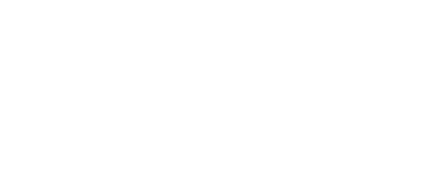